IPA - Präsentation
Massenfilter
Inhalt
Das Projekt
Magnet
Rahmenbedingungen
Meine IPA
Komponente
Führungen
Heber
Das Projekt
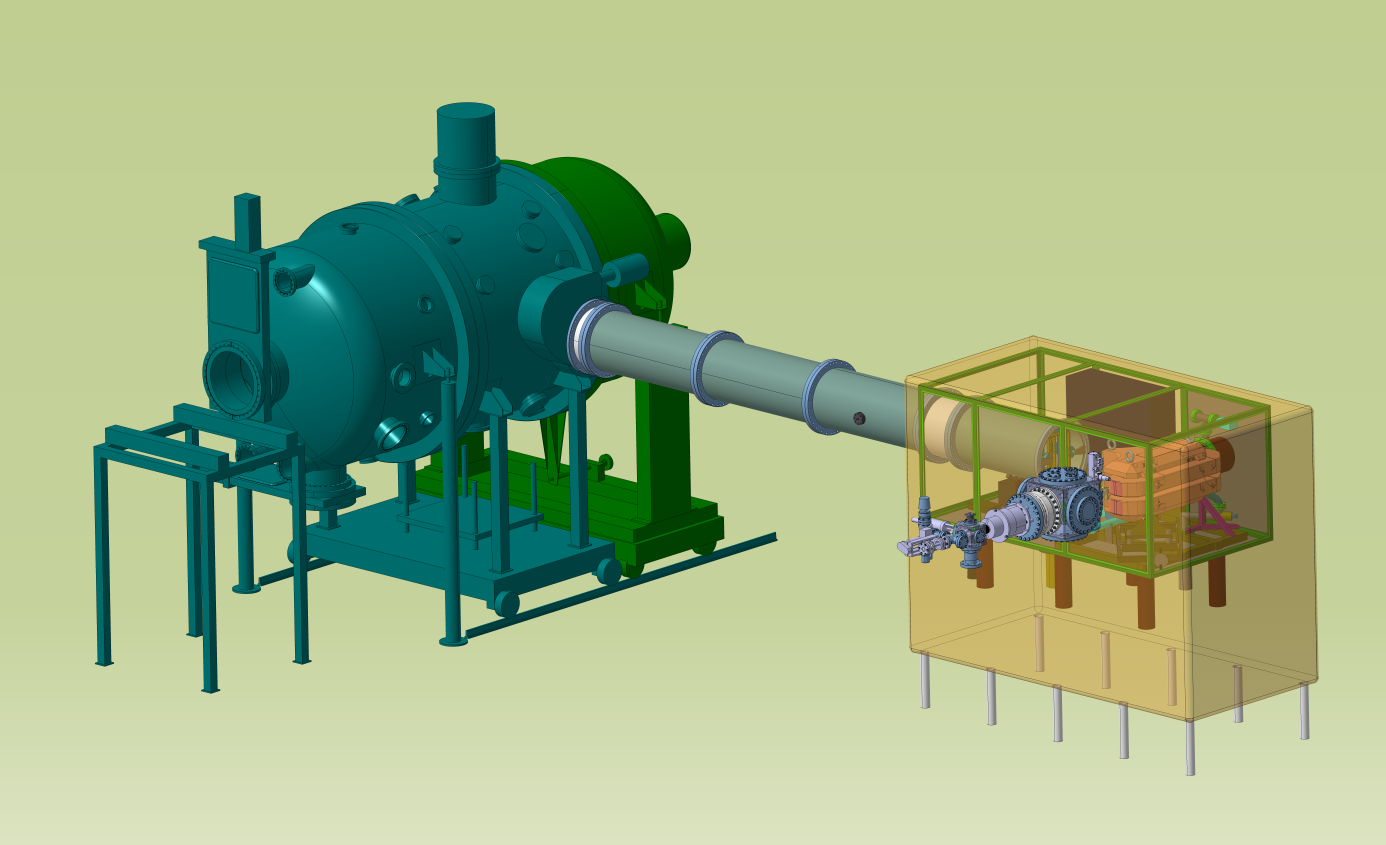 Links ist die Vakuumkammer zu sehen. Hier drin werden Massenspektrometer kalibriert und Teile für verschiedene Weltraum-Projekte getestet. Zum Beispiel wurde das Rosina Rosetta welches zur Zeit im Universum fliegt hier drin kalibriert.
Rechts: Die alte Ionenquelle (blau)
Ein ca. 4 Meter langes Rohr verbindet diese zwei Komponenten.
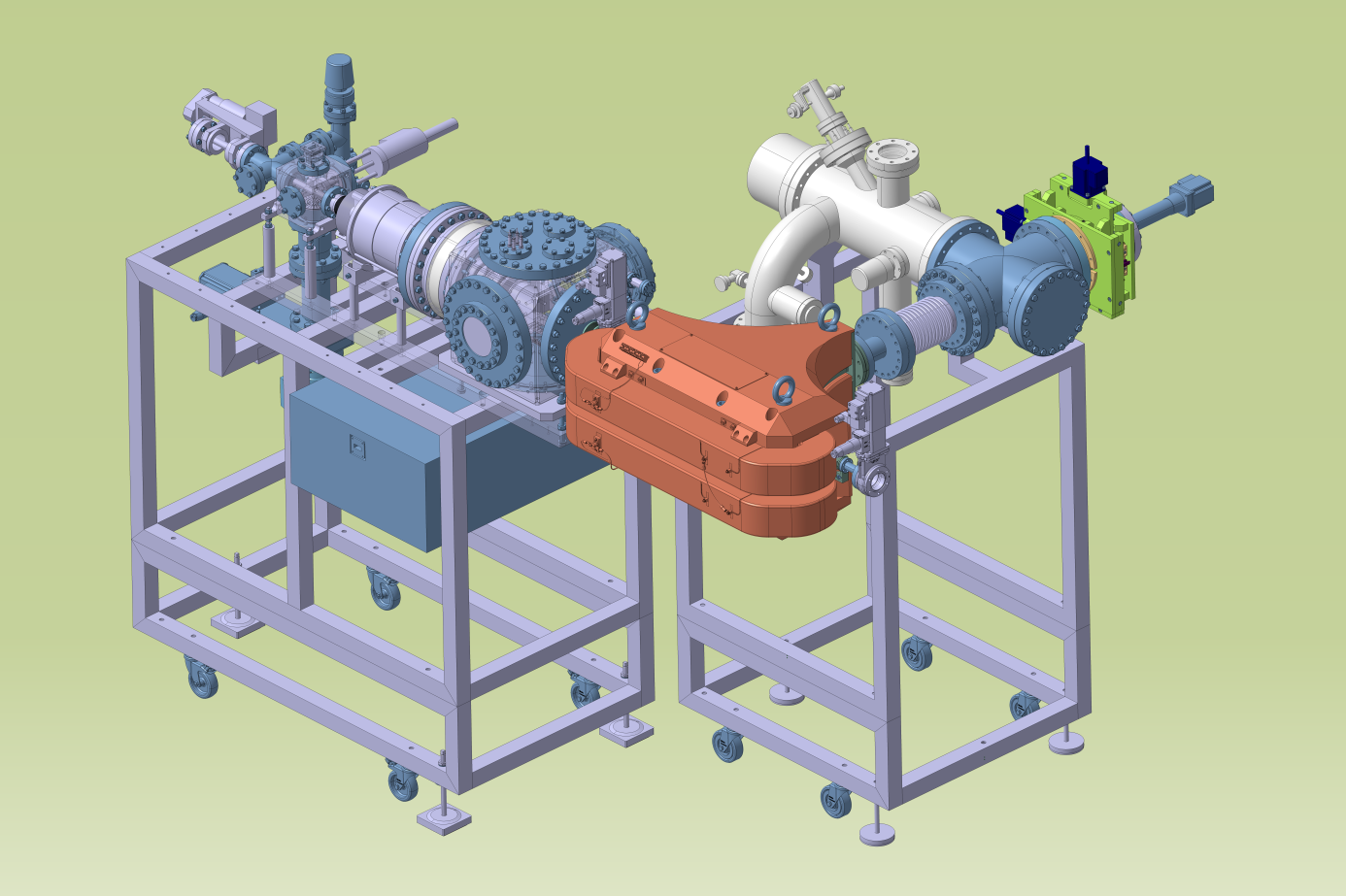 In der Ionenquelle (links) werden Ionen erzeugt, welche durch das Magnetfeld "gefiltert", und anschliessend beschleunigt in die Vakuumkammer geleitet werden.
Neu soll auf beiden Seiten des Magnetes eine Ionenquelle montiert werden. Darum braucht es ein neues Magnet. Zudem darf das neue Magnet nicht wassergekühlt werden da es später auf Hochspannung gesetzt wird.
Rechts im Bild ist eine Vakuumpumpe zu sehen.
Die Vakuumkammer in der Mitte (wo die 	Ionen drin sind) muss freigestellt werden 	können um Heizelemente anzubringen. 	Die Kammer wird circa 4 mal pro Jahr aufgeheizt damit sich das Kondenswasser auf der Innenseite löst.
Die Magnethälften sollten je 150 mm gehoben bzw. gesenkt werden können.
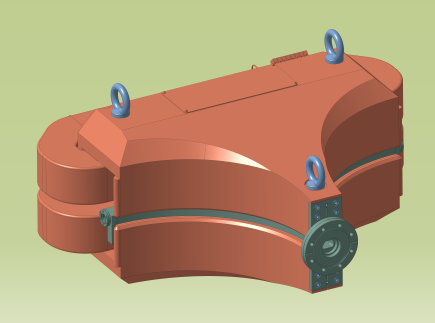 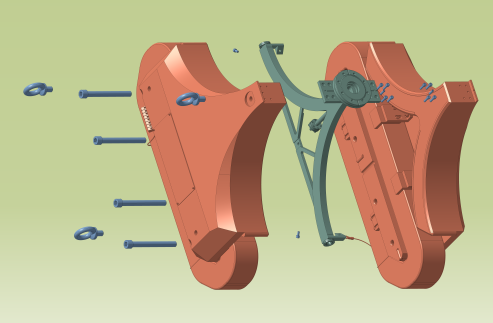 Magnet
Spezialanfertigung

Made in Neuseeland

1088 Wicklungen

5.5 Tesla = 55 Kilogauss

400 kg
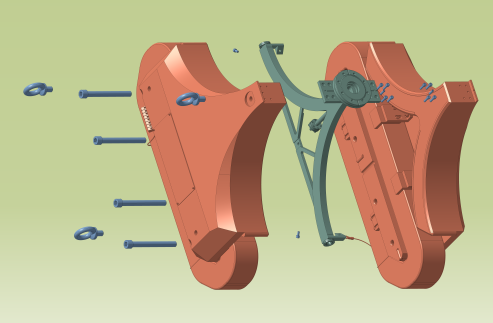 Rahmenbedingungen
Aussenmasse des Gestells:		700x700x1100mm

Kraftaufwand um das Magnet zu heben: 	50N-100N

3-Punkt Auflage (verstellbar)

Möglichst viele Kaufteile

Kanya Schwerprofil 50x50 verwenden
Meine IPA
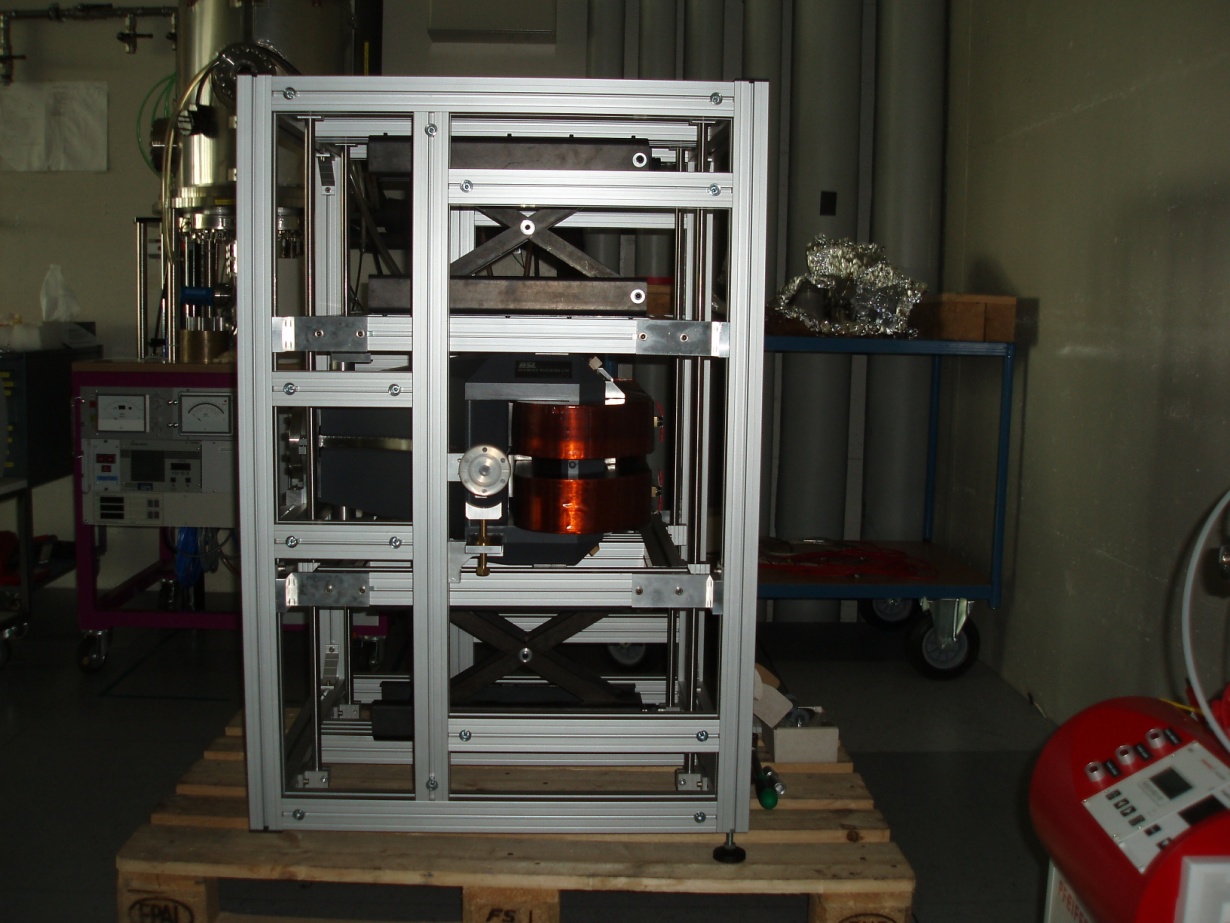 Motorradheber
Magnet
Vakuumkammer
Führungen
Rahmenaus Kanya Profilen
Komponente
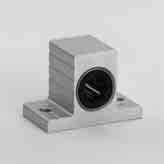 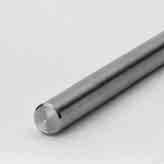 Führungen:



Heber:
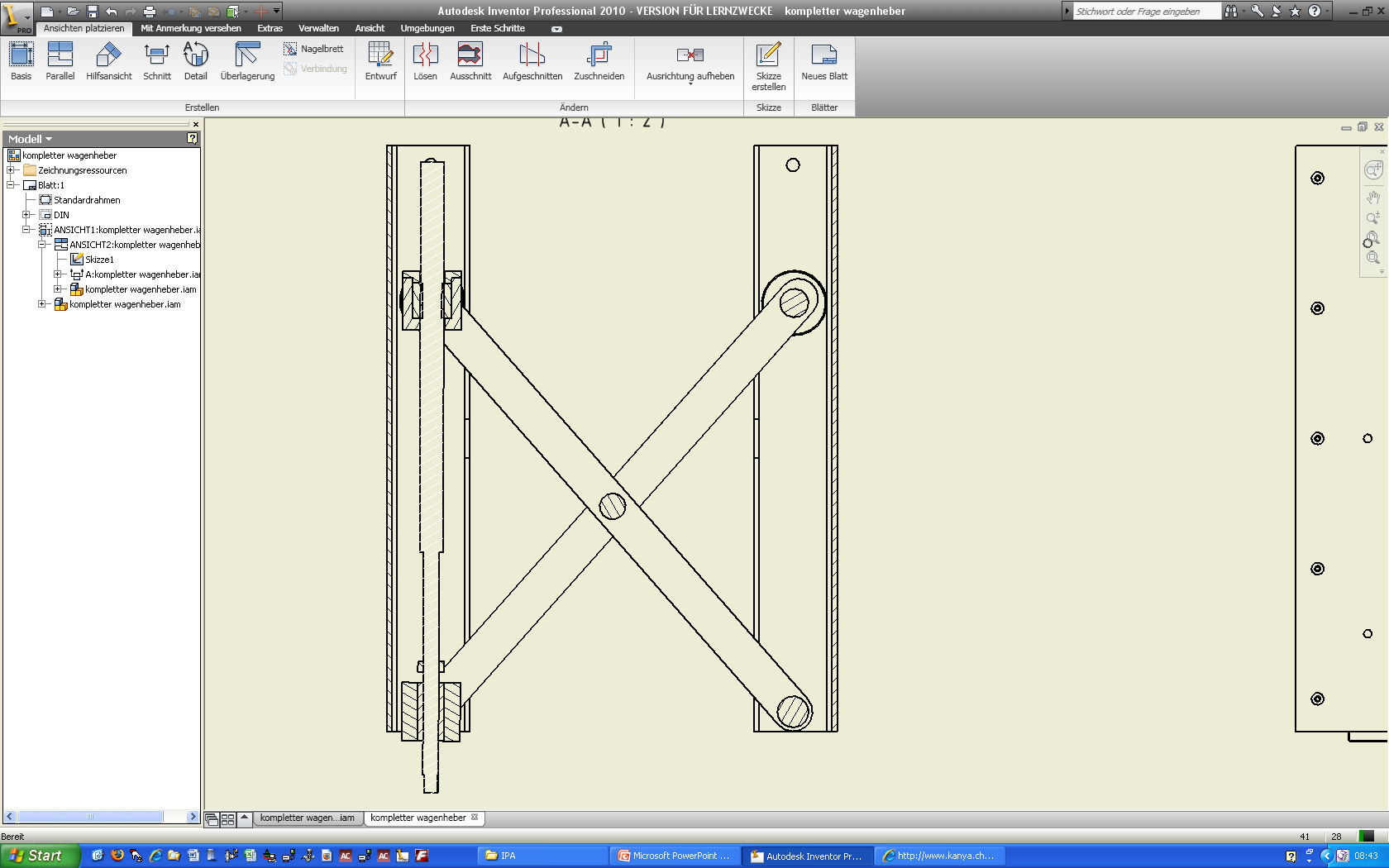